Дополнительное образование детей в Архангельской области:задачи, проблемы, перспективы.Практика введения персонифицированного учетав учреждениях дополнительного образования
В Новодвинске оказание дополнительных образовательных услуг осуществляют два учреждения – МОУ ДО «ДДТ» и МОУ ДО «ДЮЦ»
МОУ ДО «ДДТ»
МОУ ДО «ДЮЦ»
Мы открываем новые современные направления в учреждениях допобразования, но забываем, к сожалению, про существующие
Кадры являются ключевым моментом в обеспечении современного образования
Одна из важных проблем в допобразовании — это невозможность совместительства
Федеральный проект «Успех каждого ребенка»
Обновление материально-технической базы должно осуществляться на регулярной основе
Не вовлечены в обучающий процесс дети в возрасте от 14 до 18 лет
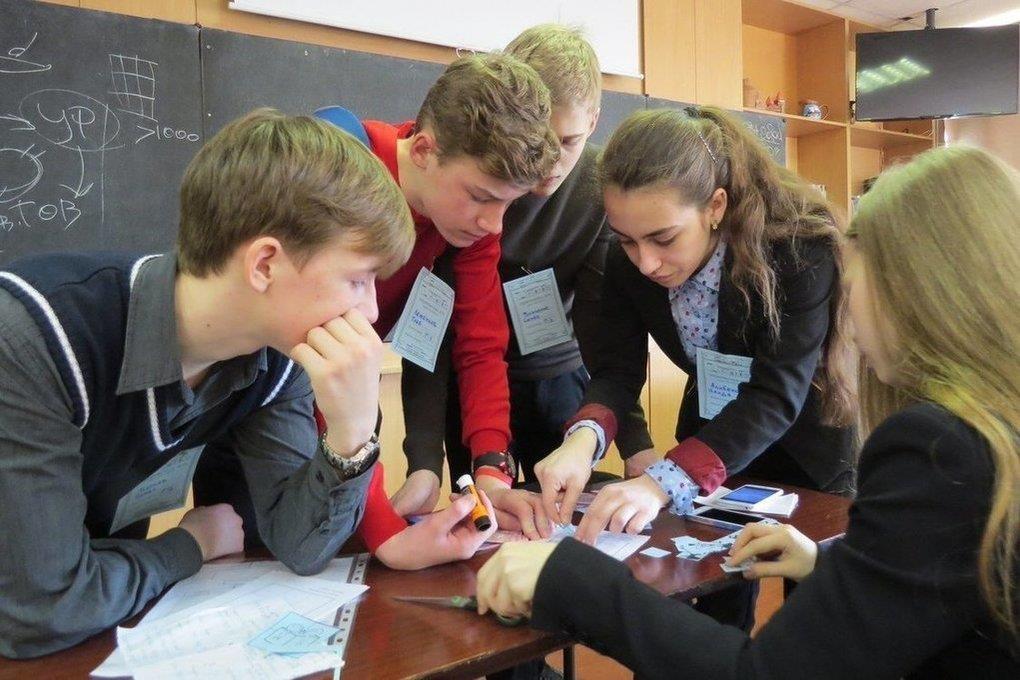 Трудности персонифицированного учета в учреждениях
Система образования работает учебными годами (с 1 сентября)
Персонифицированный учет – календарными годами (с 1 января)
Нет системы договорных отношений между муниципальными образованиями по использованию сертификатов
У каждого муниципального образования свой сертификат
Дополнительное образование – это источник радости и способ полюбить учиться!
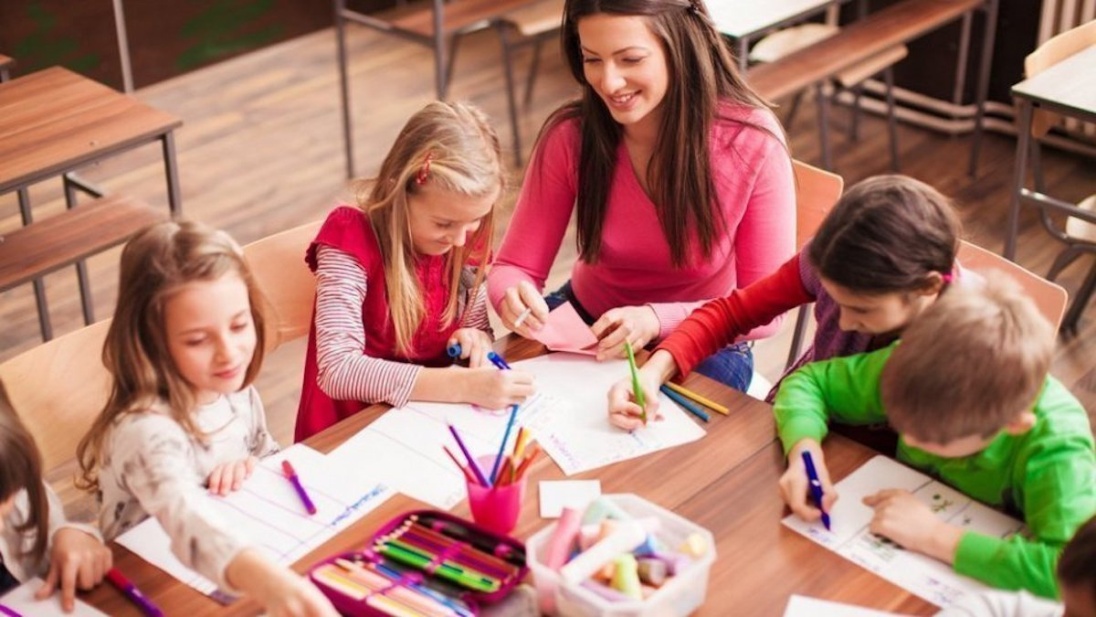 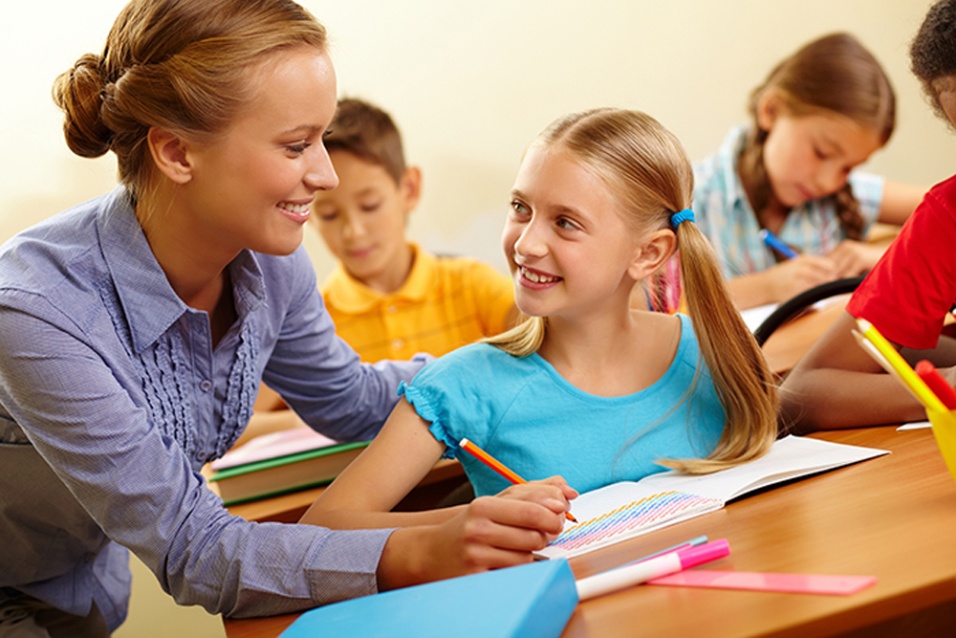